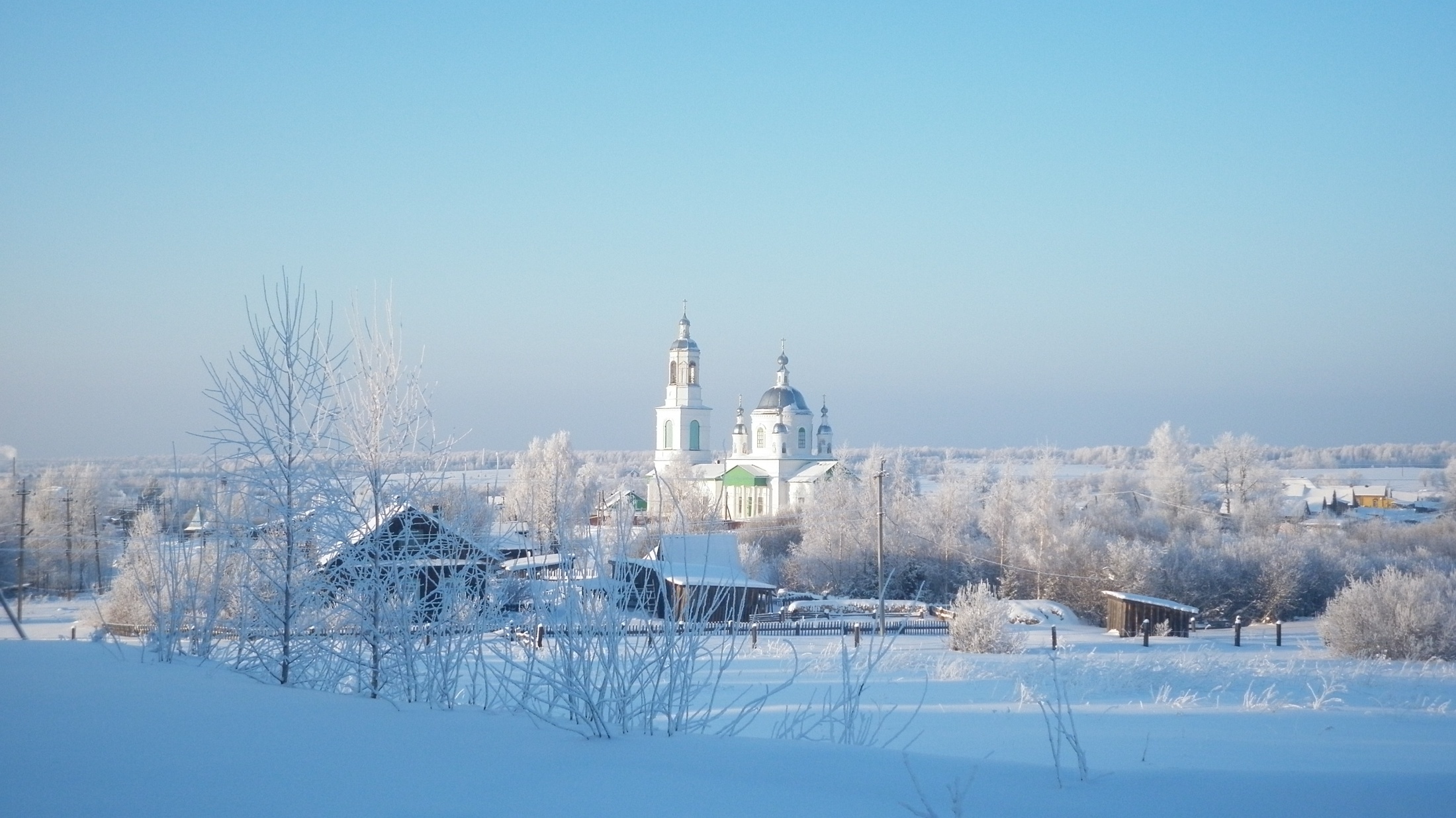 Программа 
 духовно –  нравственного     воспитания учащихся
«Вера. Надежда. София. Любовь»
Традиционные формы работы:
- Молебен на начало учебного года 
- День здоровья
-  Рождественская елка
-  Пасхальные встречи со священником
 - День самоуправления
- Конкурс рисунков «Пасху Красную встречаем»
- Участие в проектах, конкурсах 
- Семейные праздники 
- Конкурс «Класс года»
Молебен в храме  Пресвятой Богородицы для учащихся и учителей школы
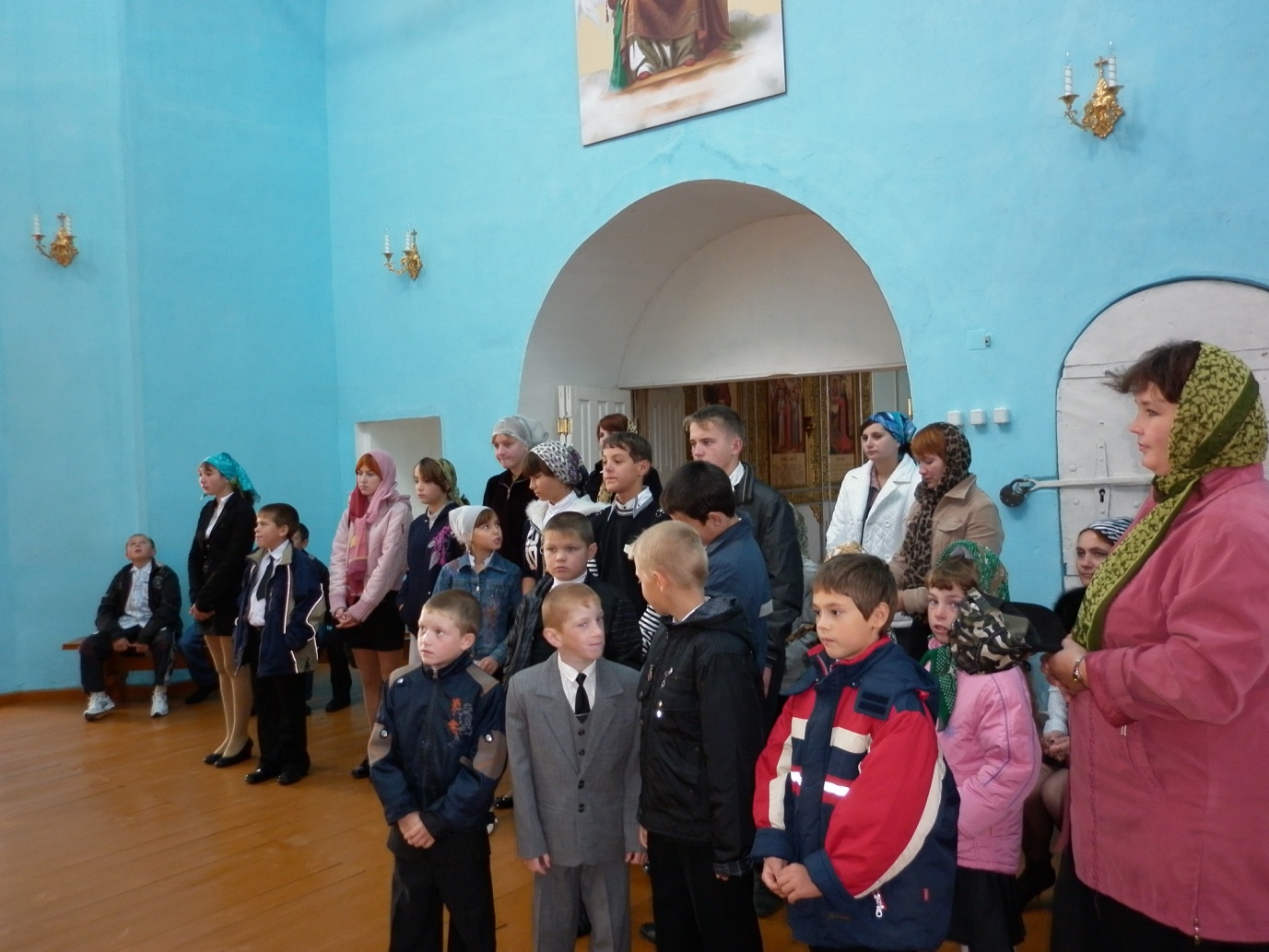 Крещение.  Поход за святой водой.
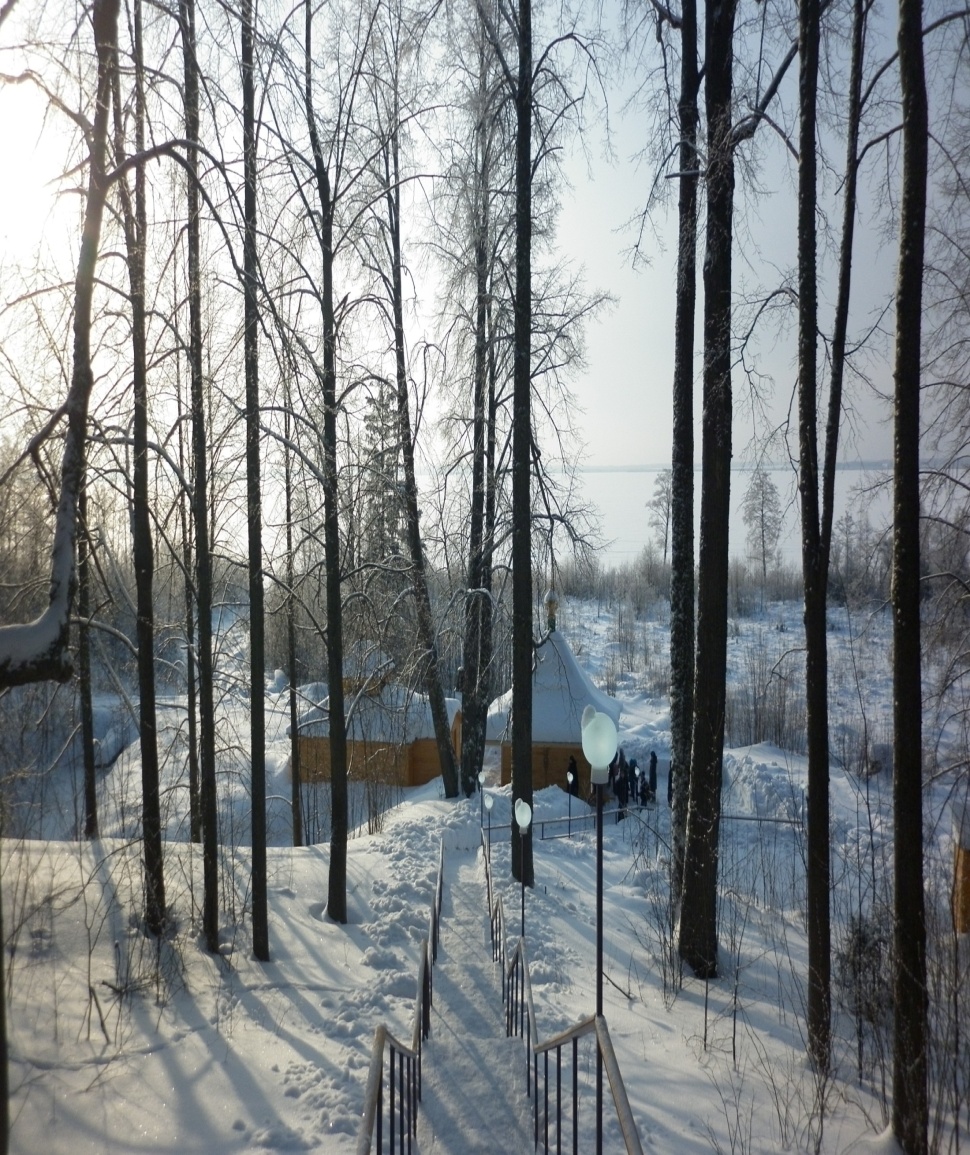 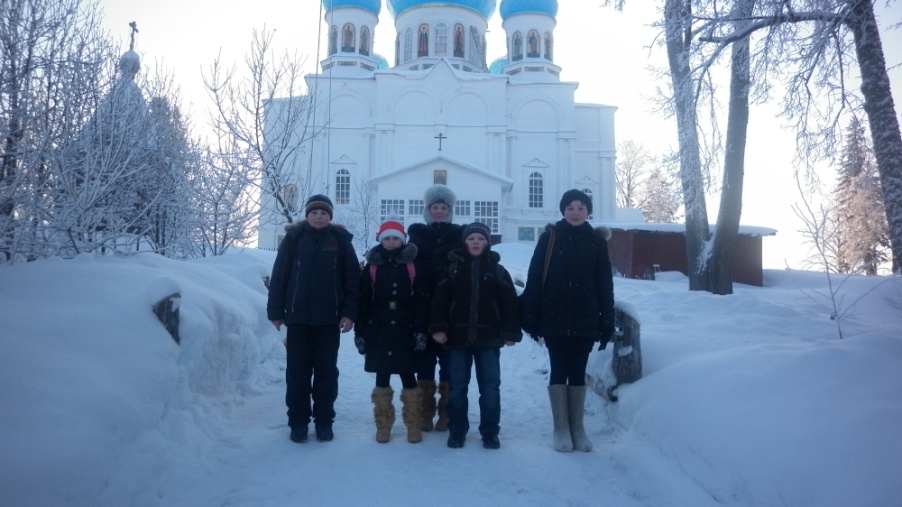 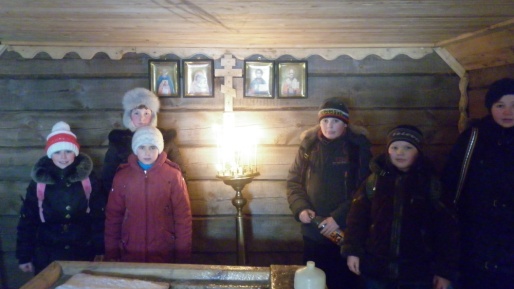 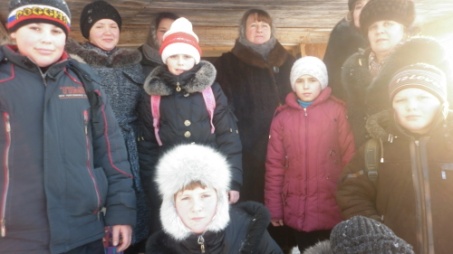 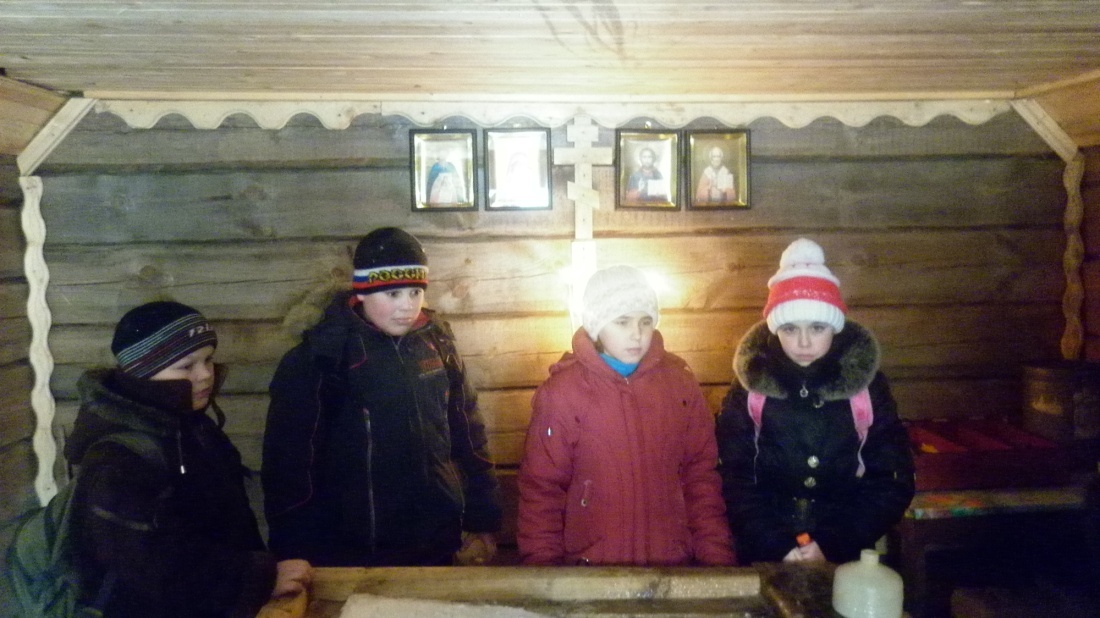 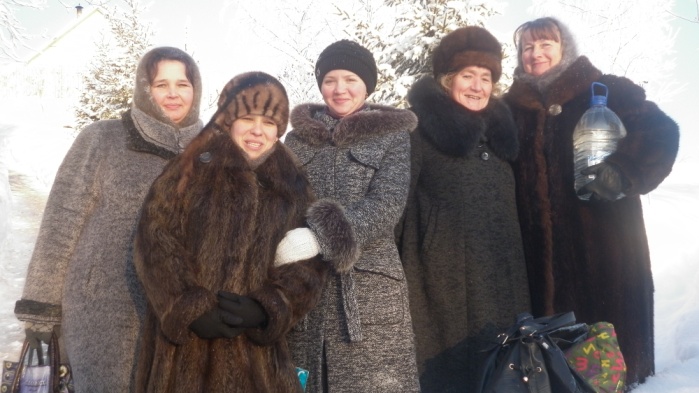 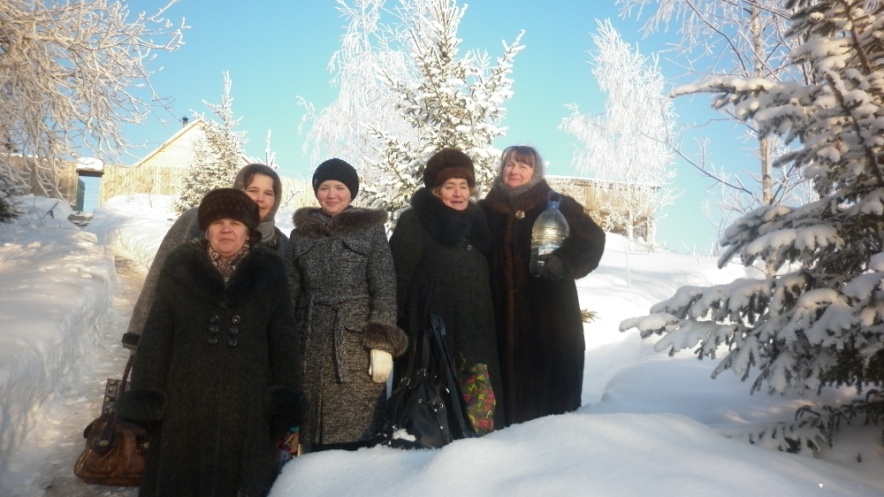 Конкурс рисунков и поделок 
«Пасху красную встречаем»
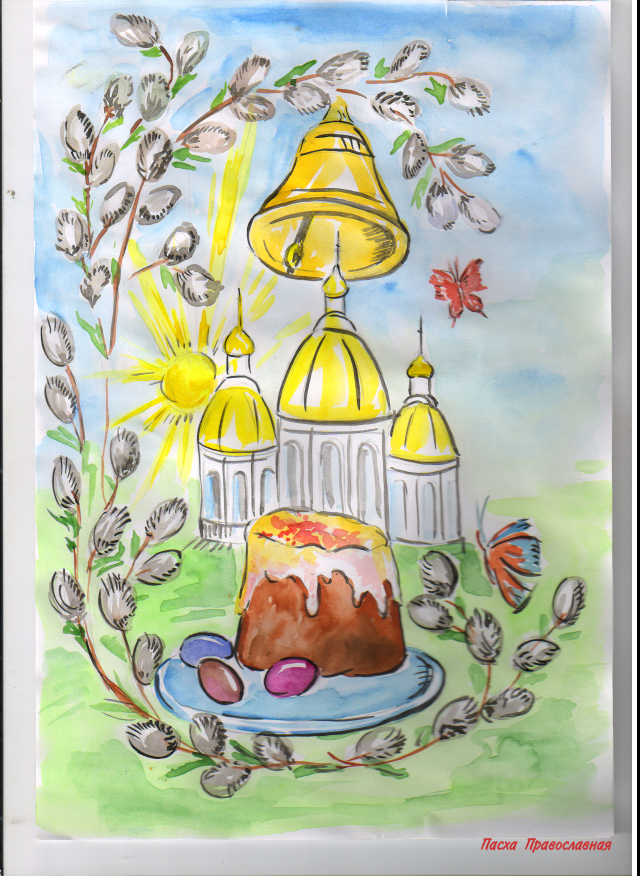 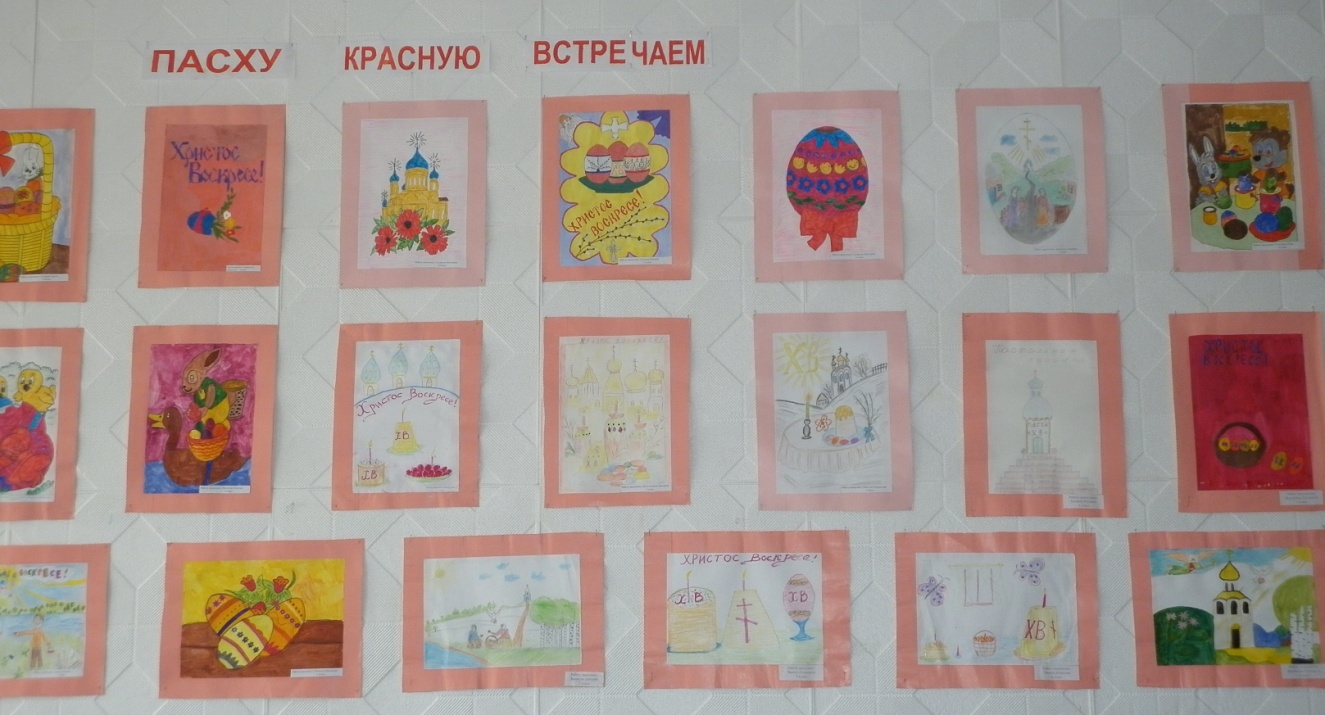 Встреча настоятеля  с учащимися
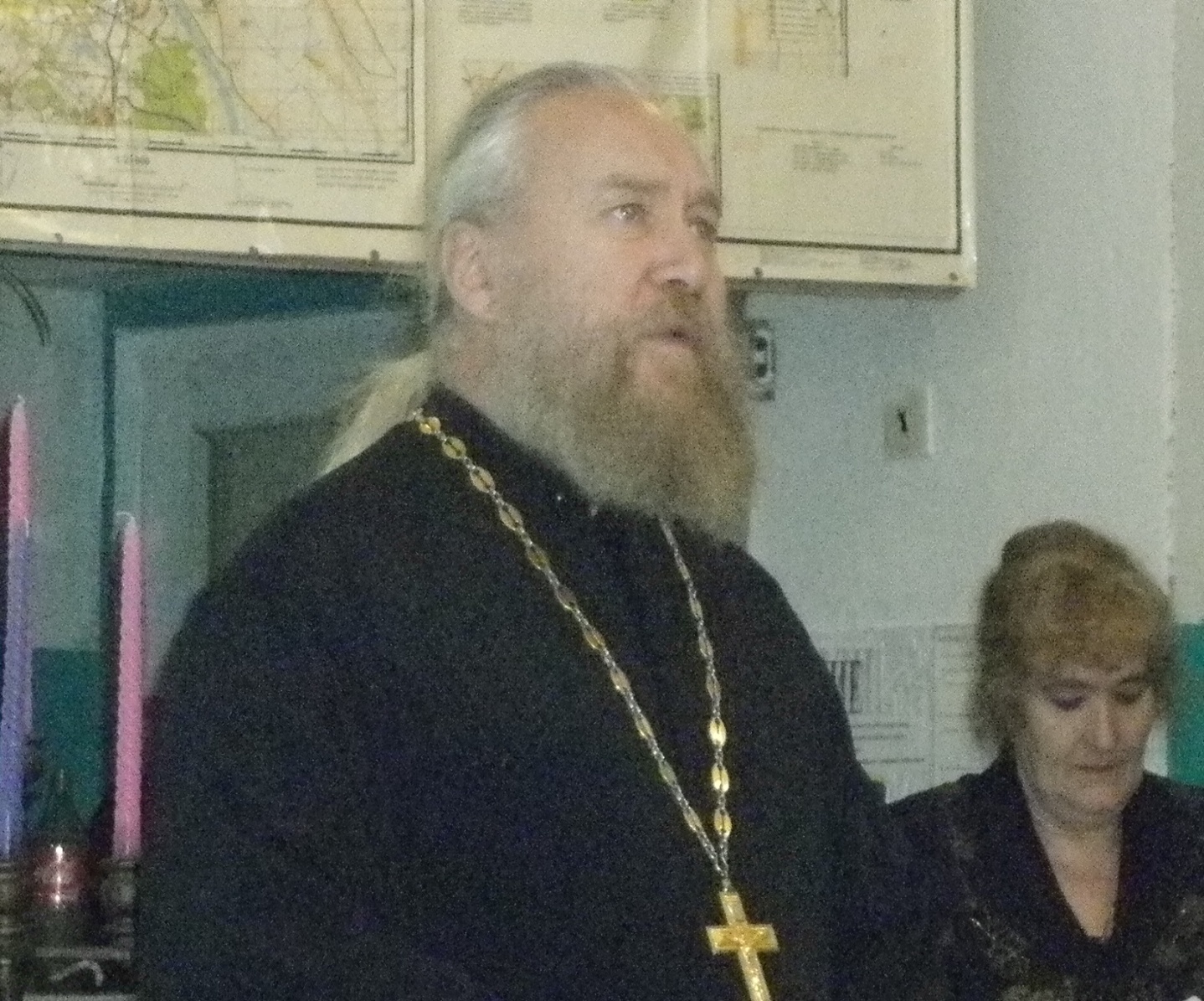 Освящение       кабинета 
духовно-нравственного образования
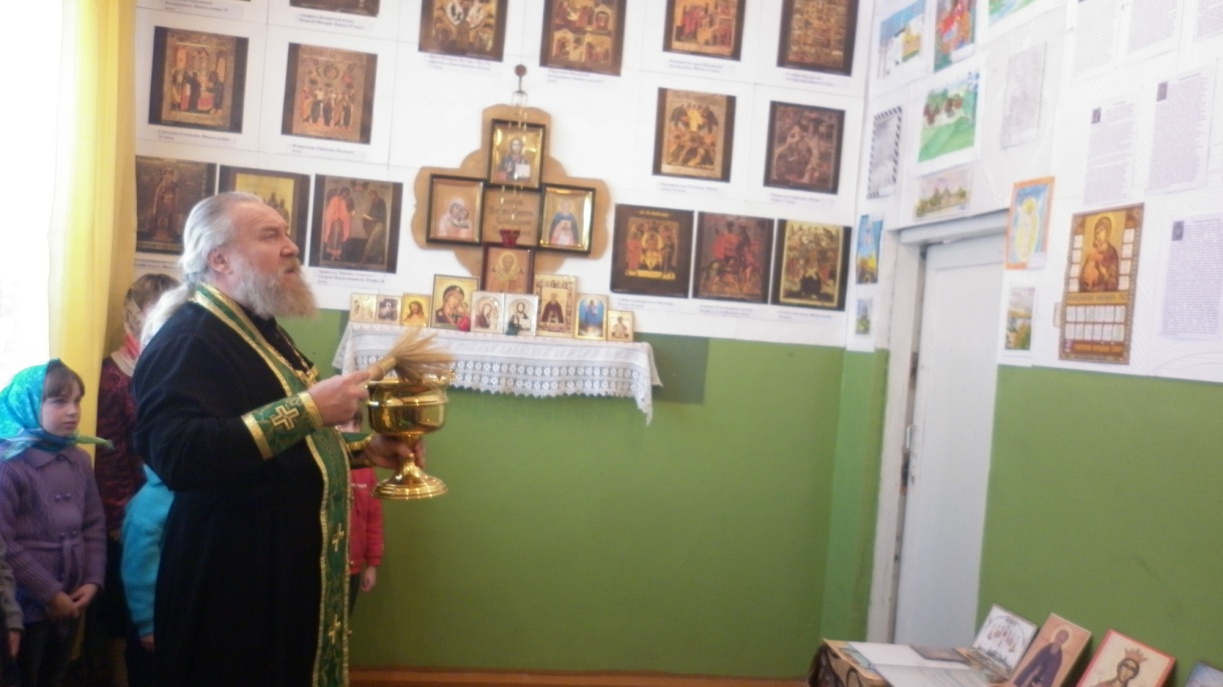 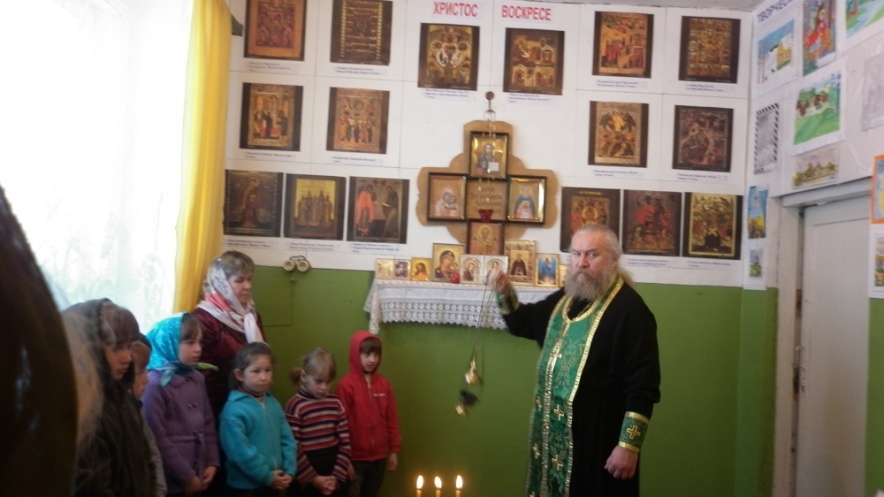 А. А. Ларин - наш надежный помощник,
 член родительского комитета
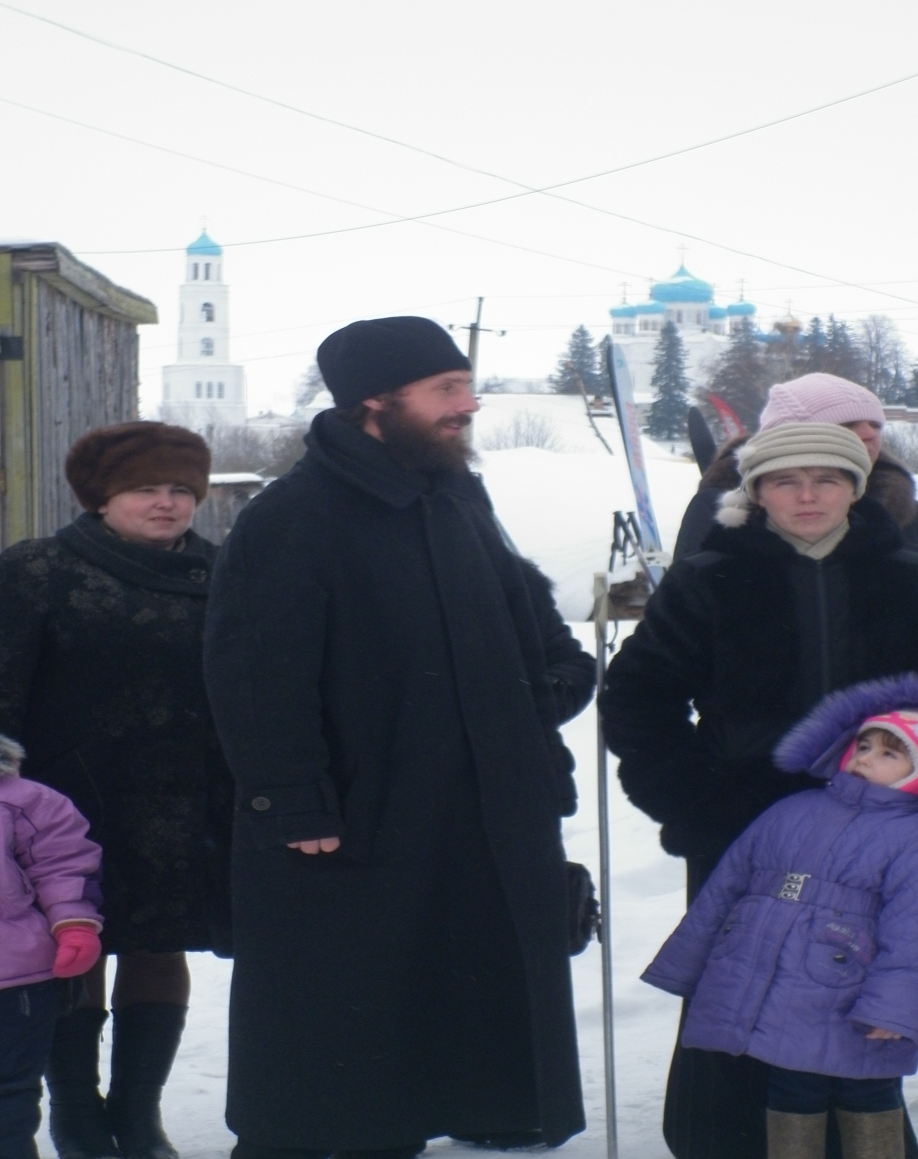 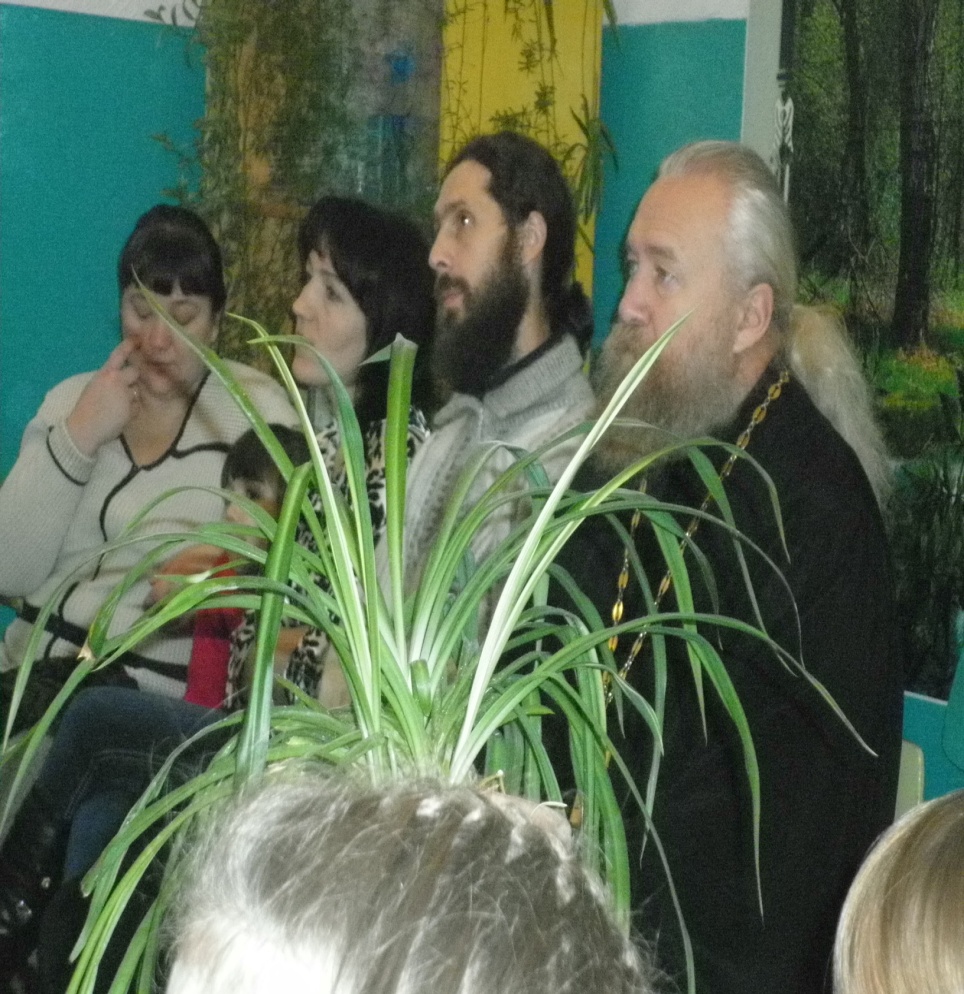 Рождественская  ёлка  в храме
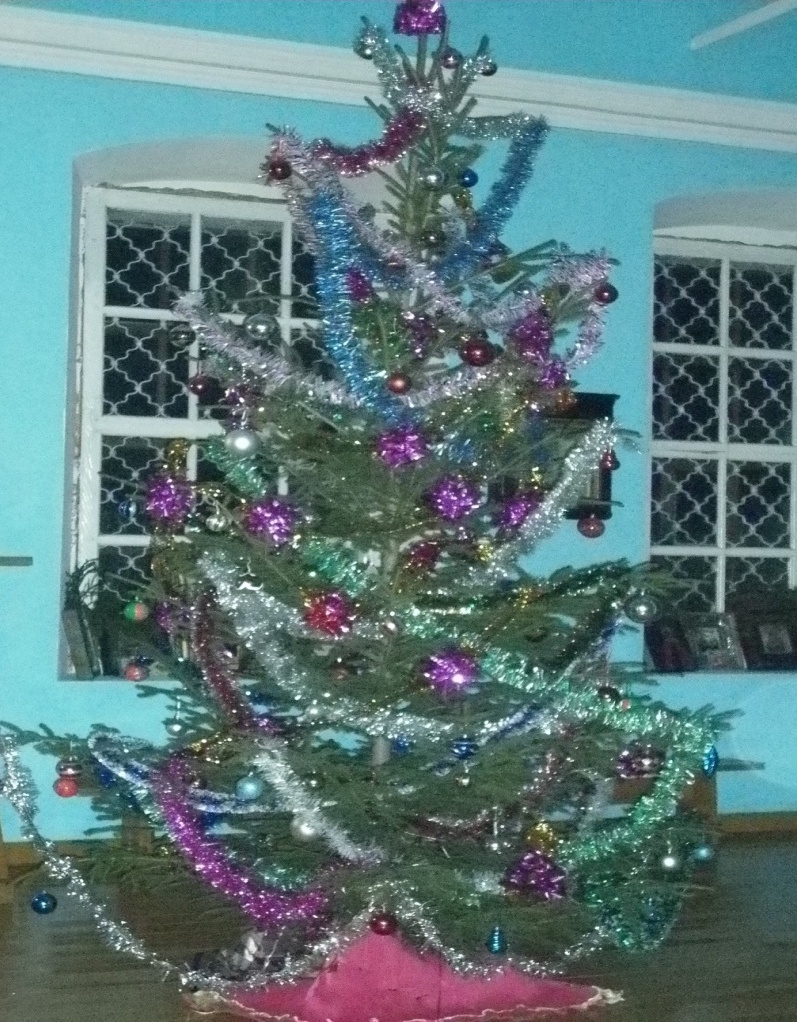 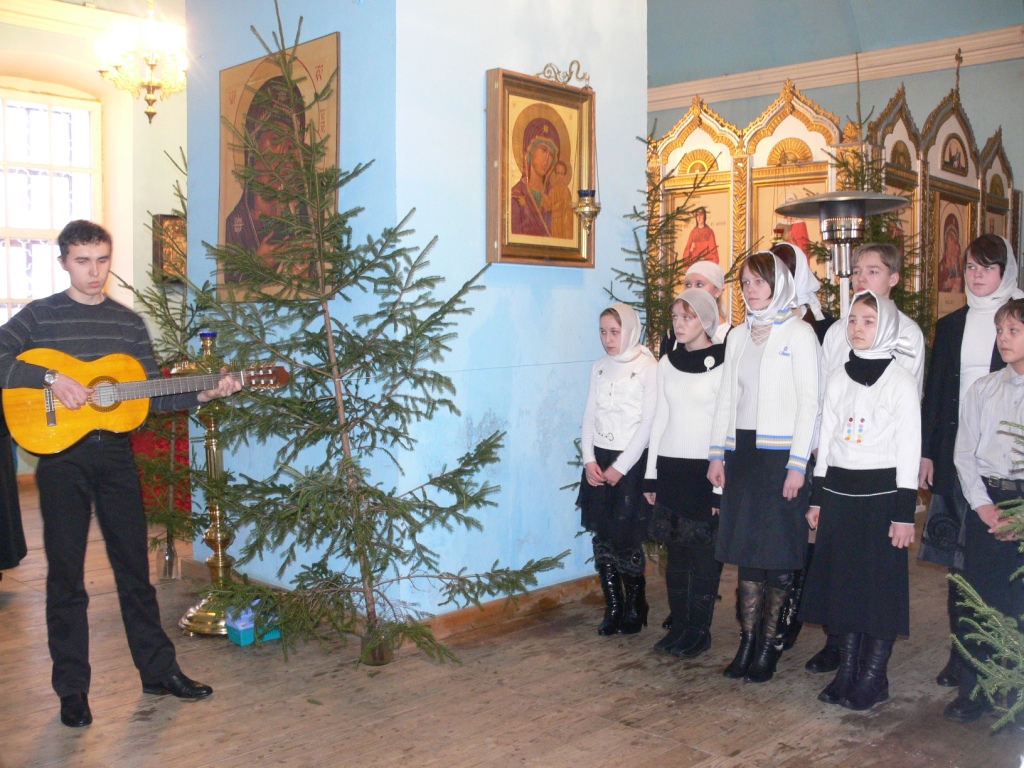 Проект «История храма – в истории моего села»
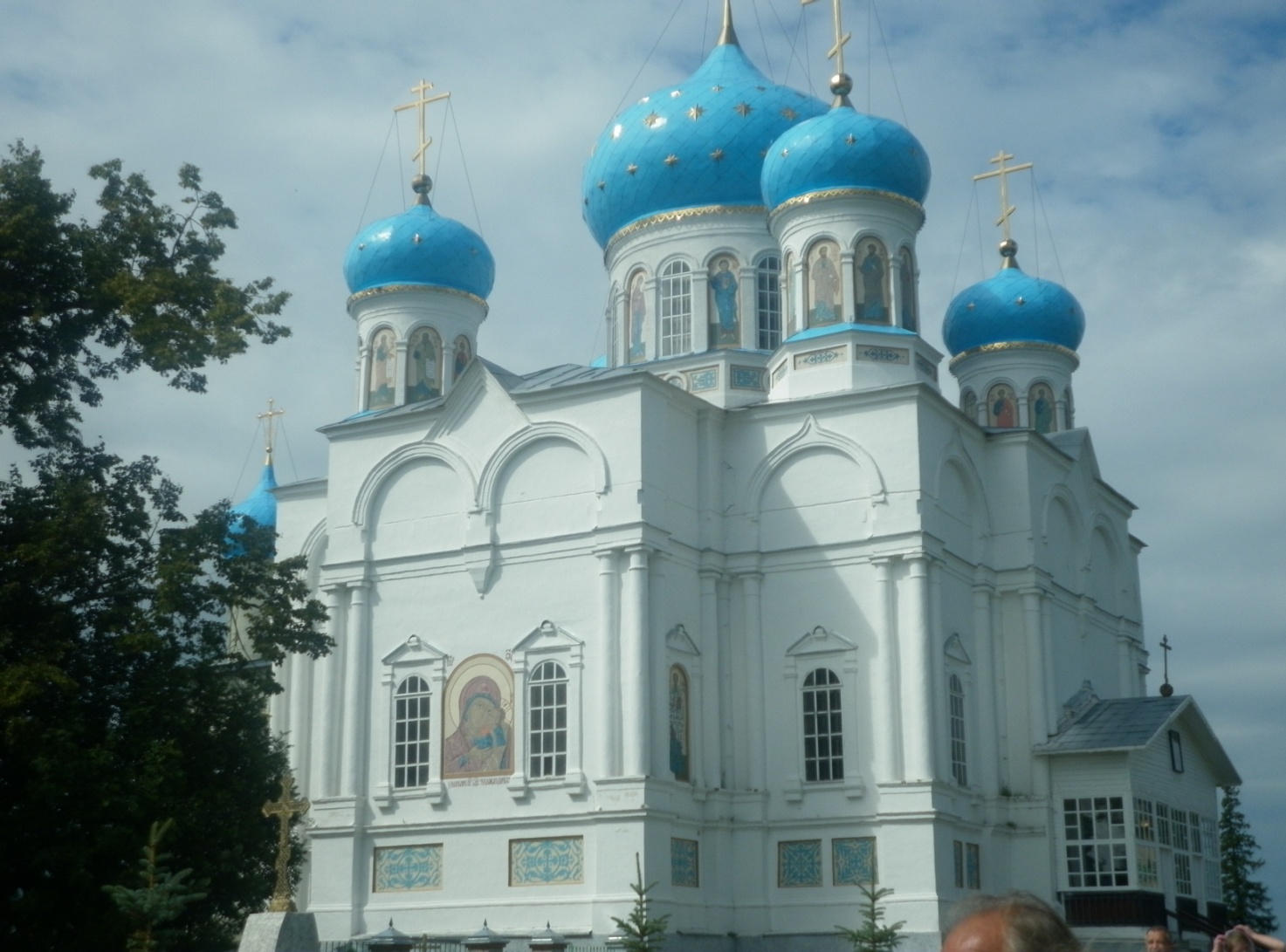 Благоустройство территории Храма
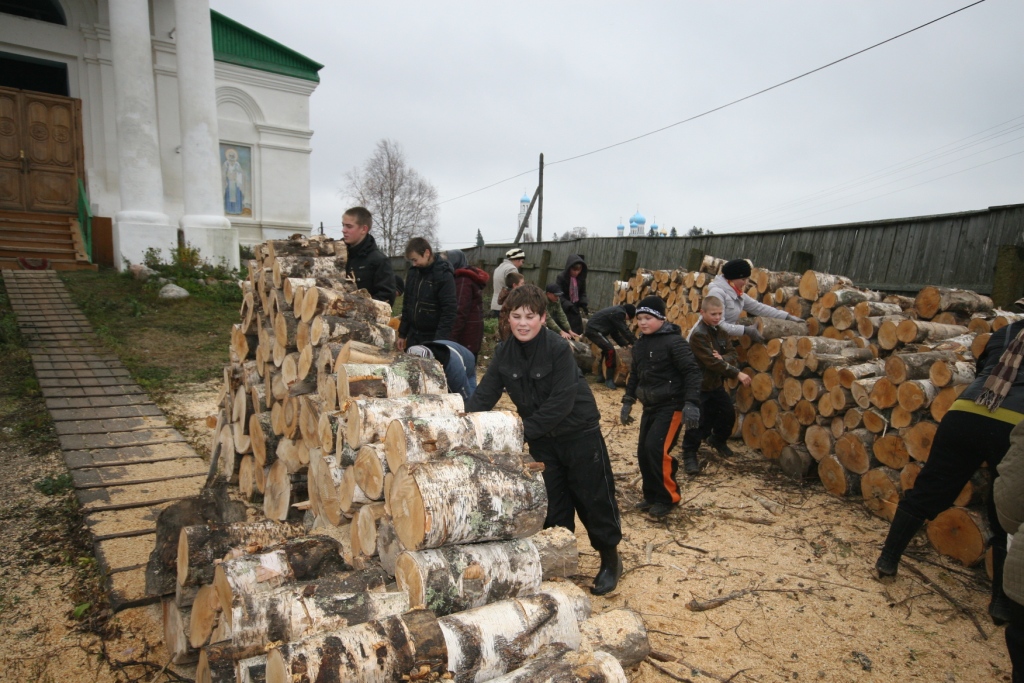 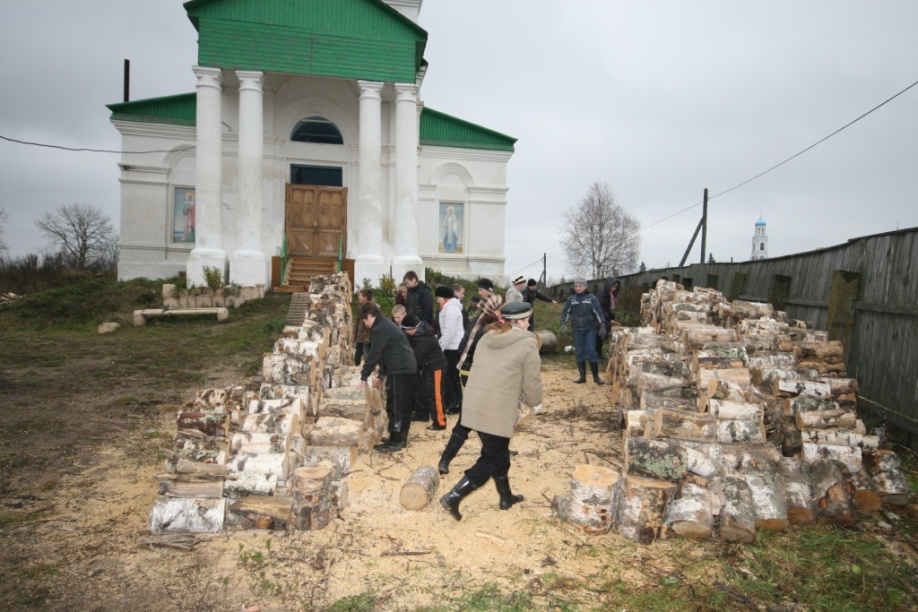 проект «  Святые земли костромской »
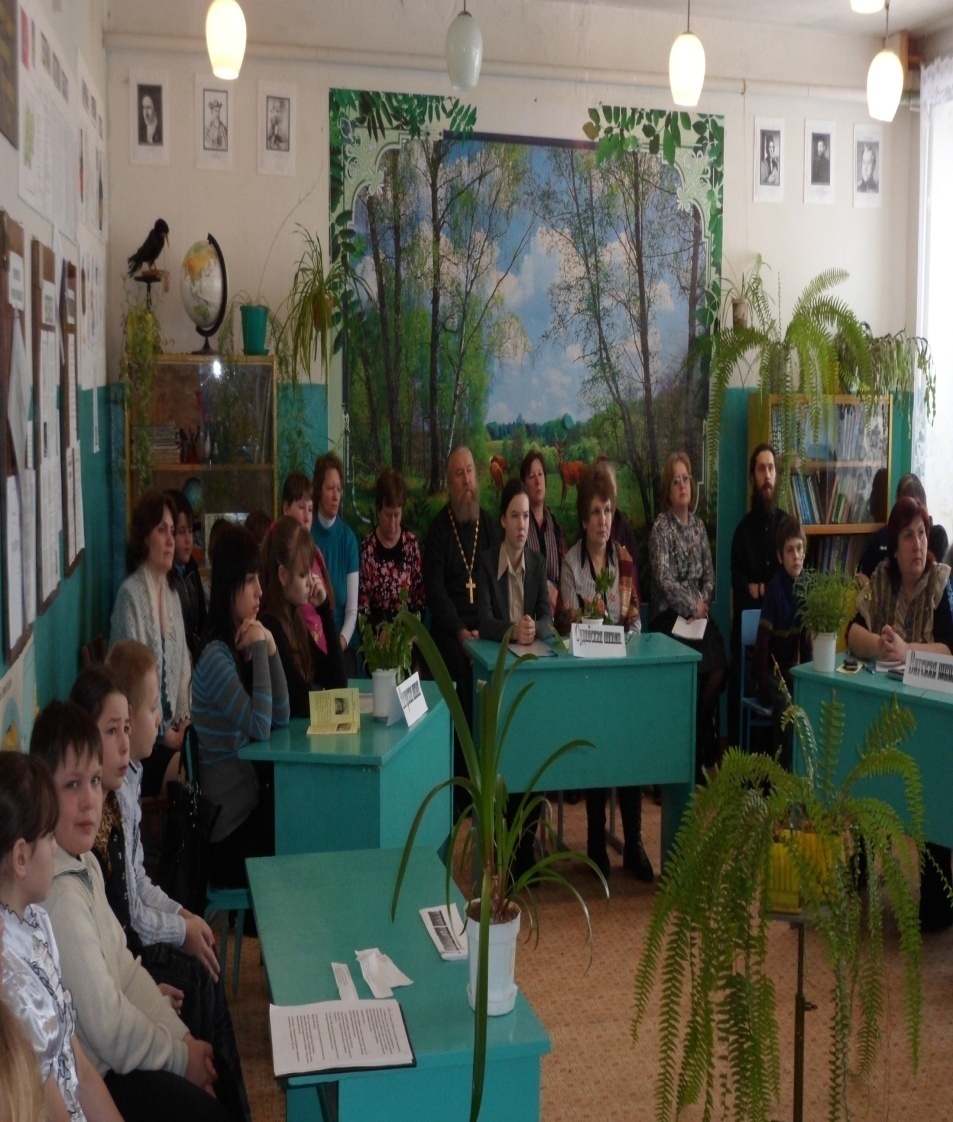 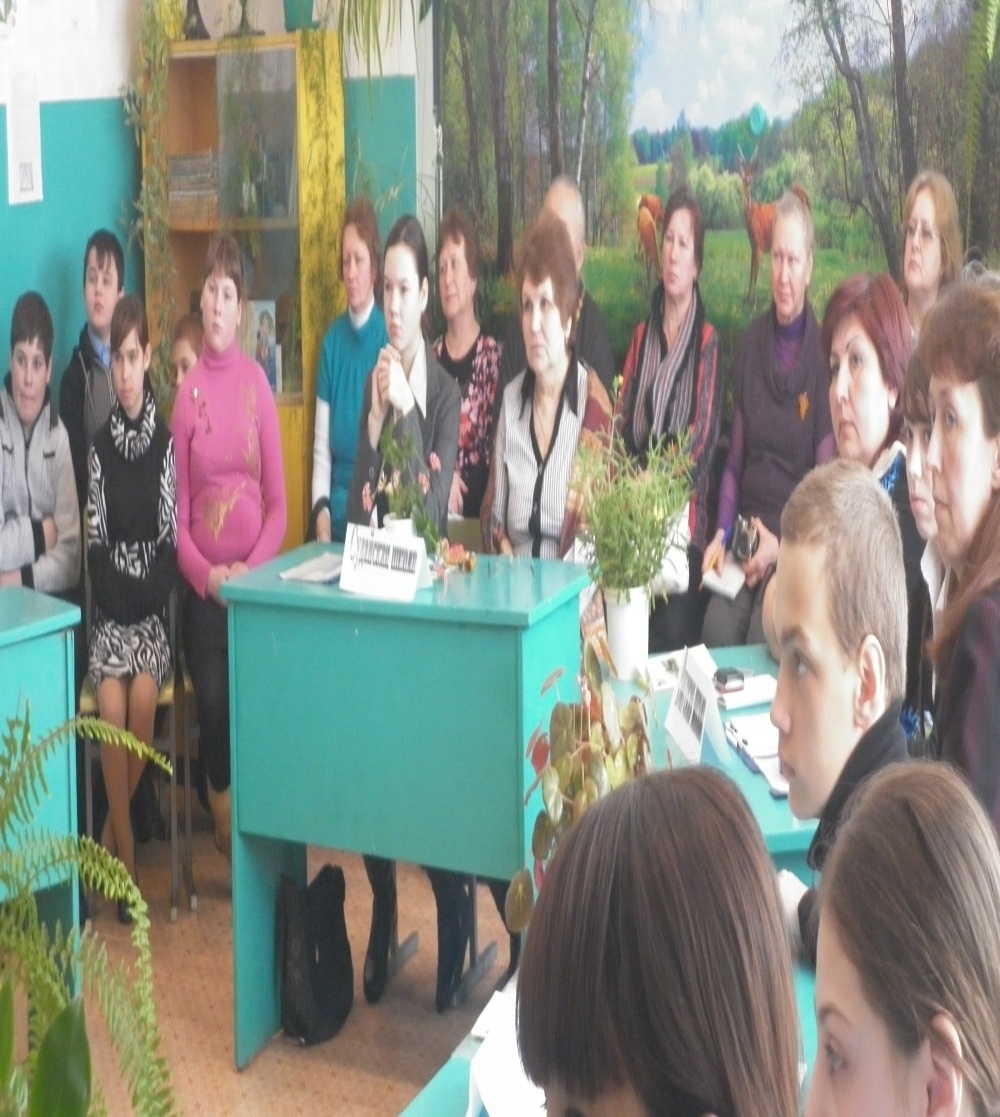